EEN KERK
Presentatie voor groep 5-6
Te gebruiken bij: Kwartet in de Kerk
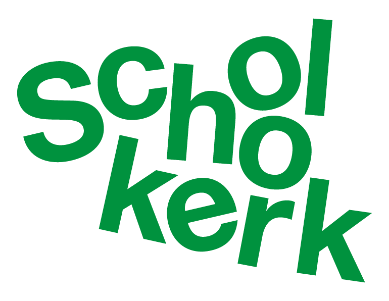 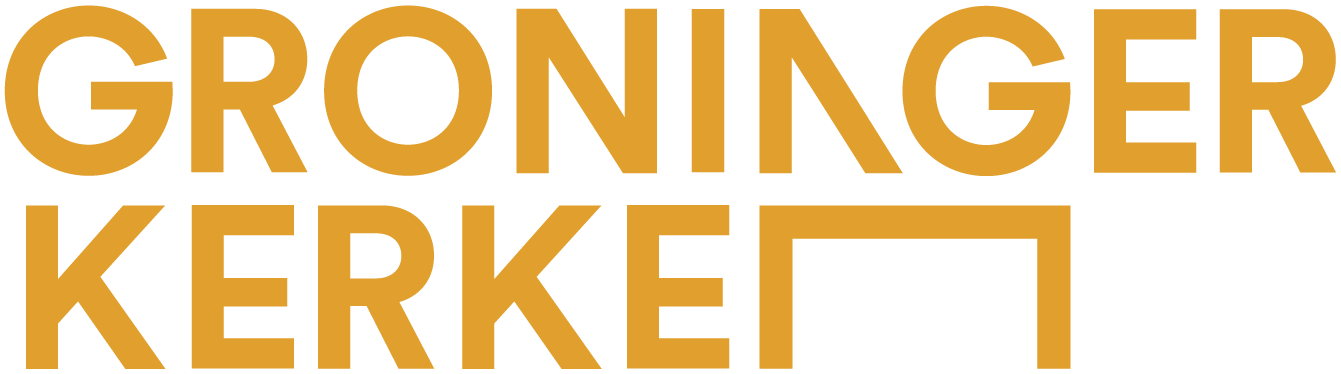 Gemaakt door:
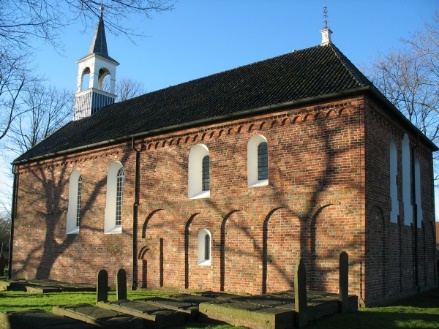 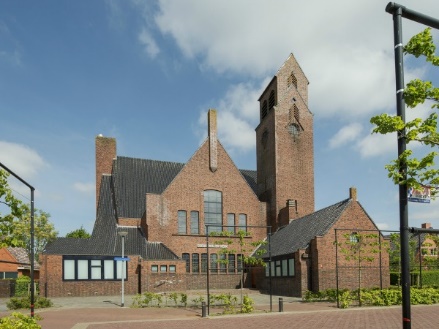 Allemaal soorten kerken
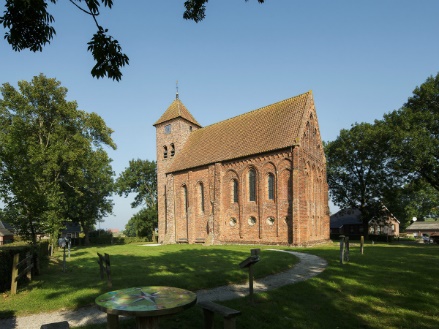 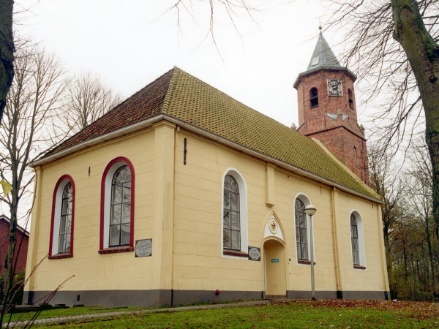 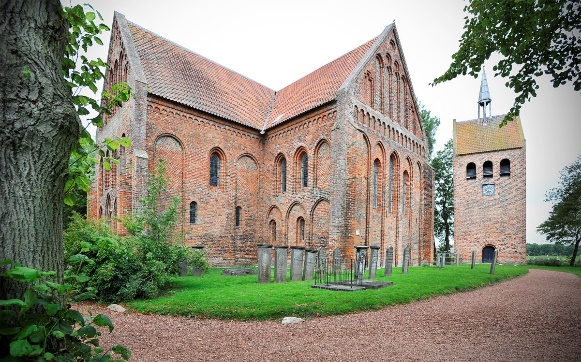 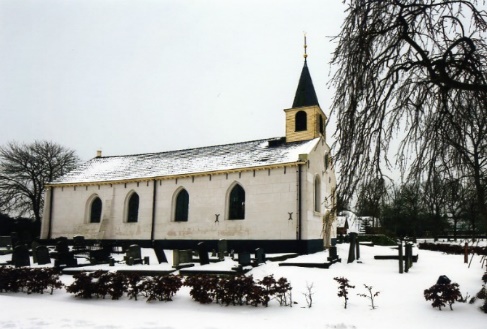 Wat hoort er allemaal bij een kerk?
Buitenkant van de kerk
Toren
Toren vast aan de kerk
Losstaande toren
Dakruiter
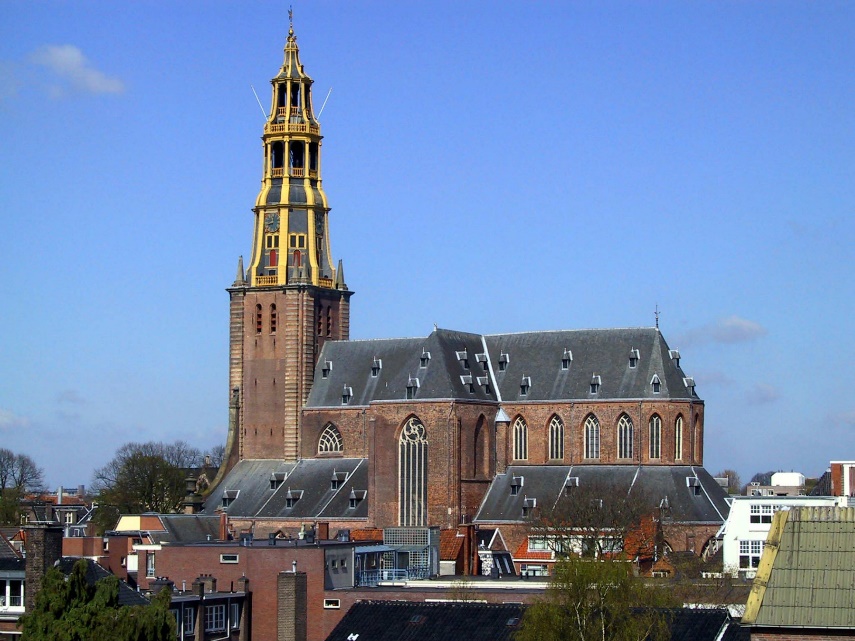 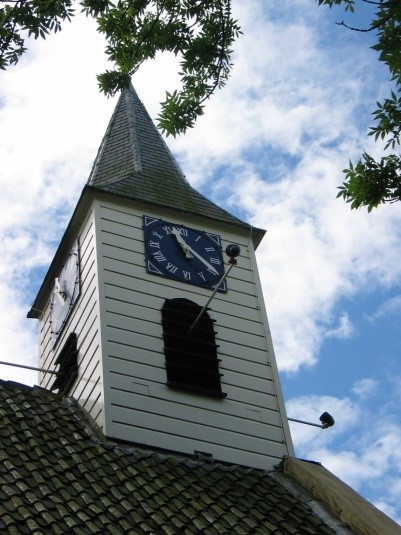 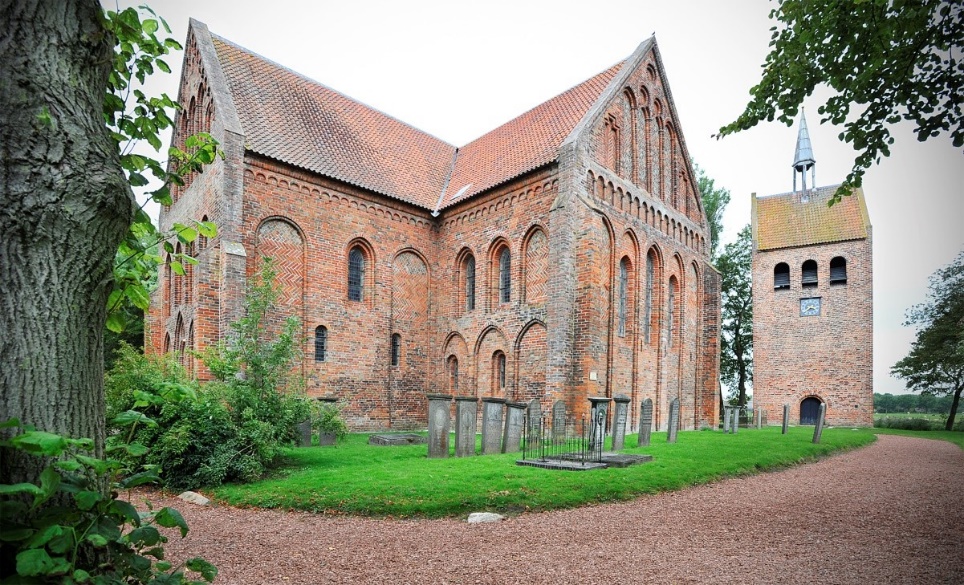 Ramen
Puntige 
ramen
Halfronde ramen
Rechthoekige ramen
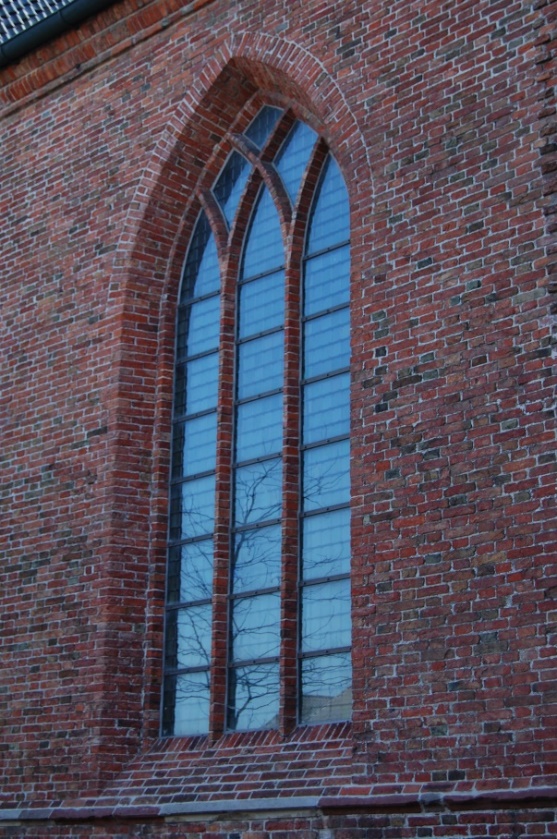 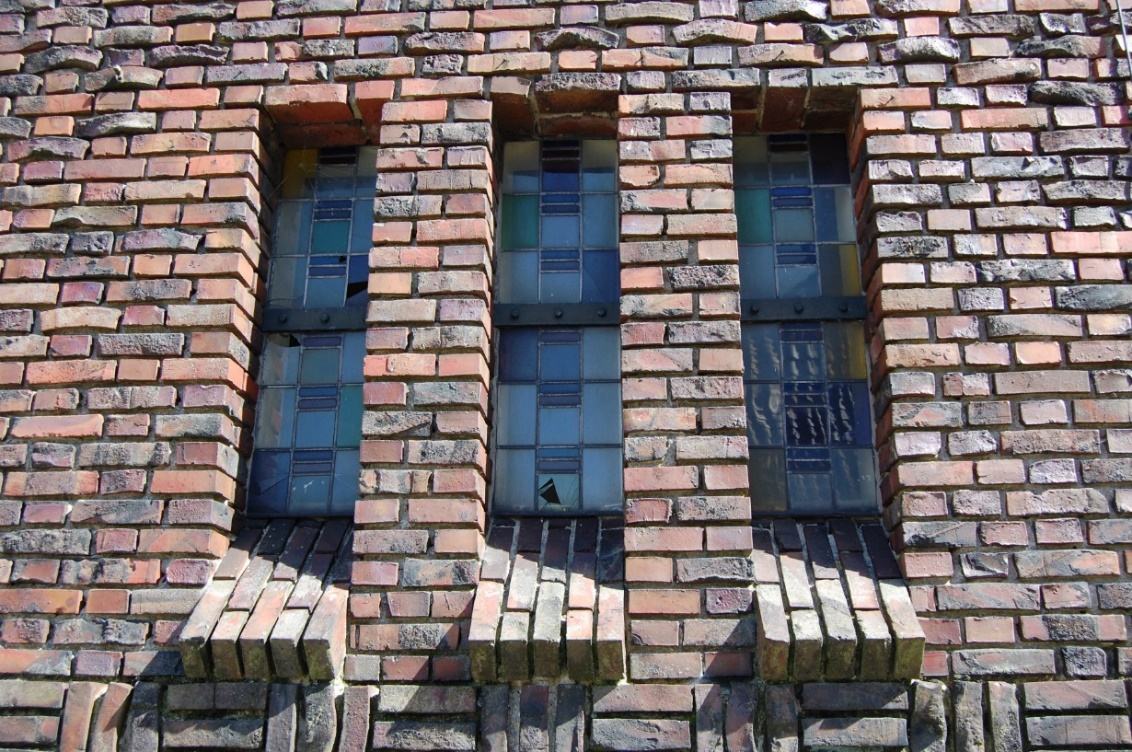 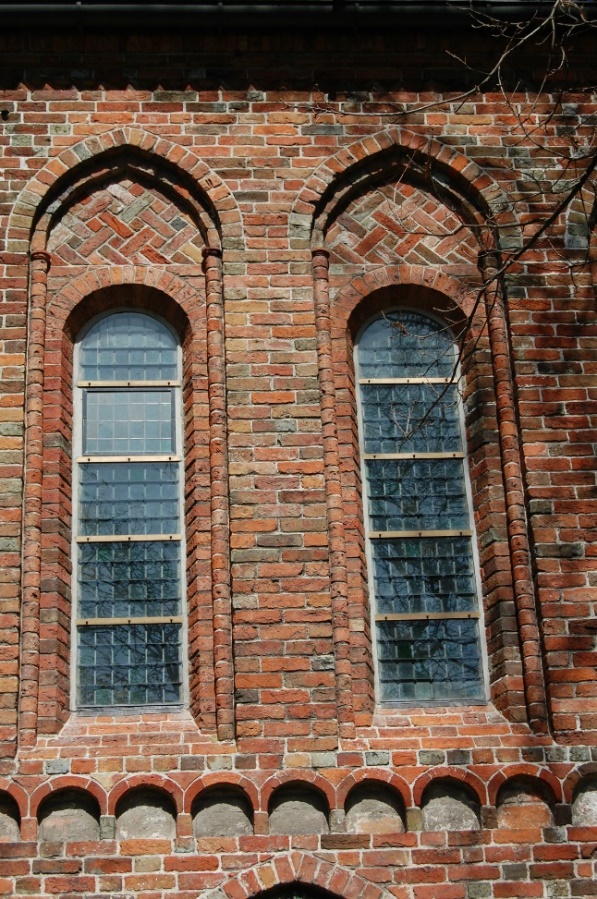 Stenen
Andere 
stenen
Gladde baksteen
Ruwe baksteen
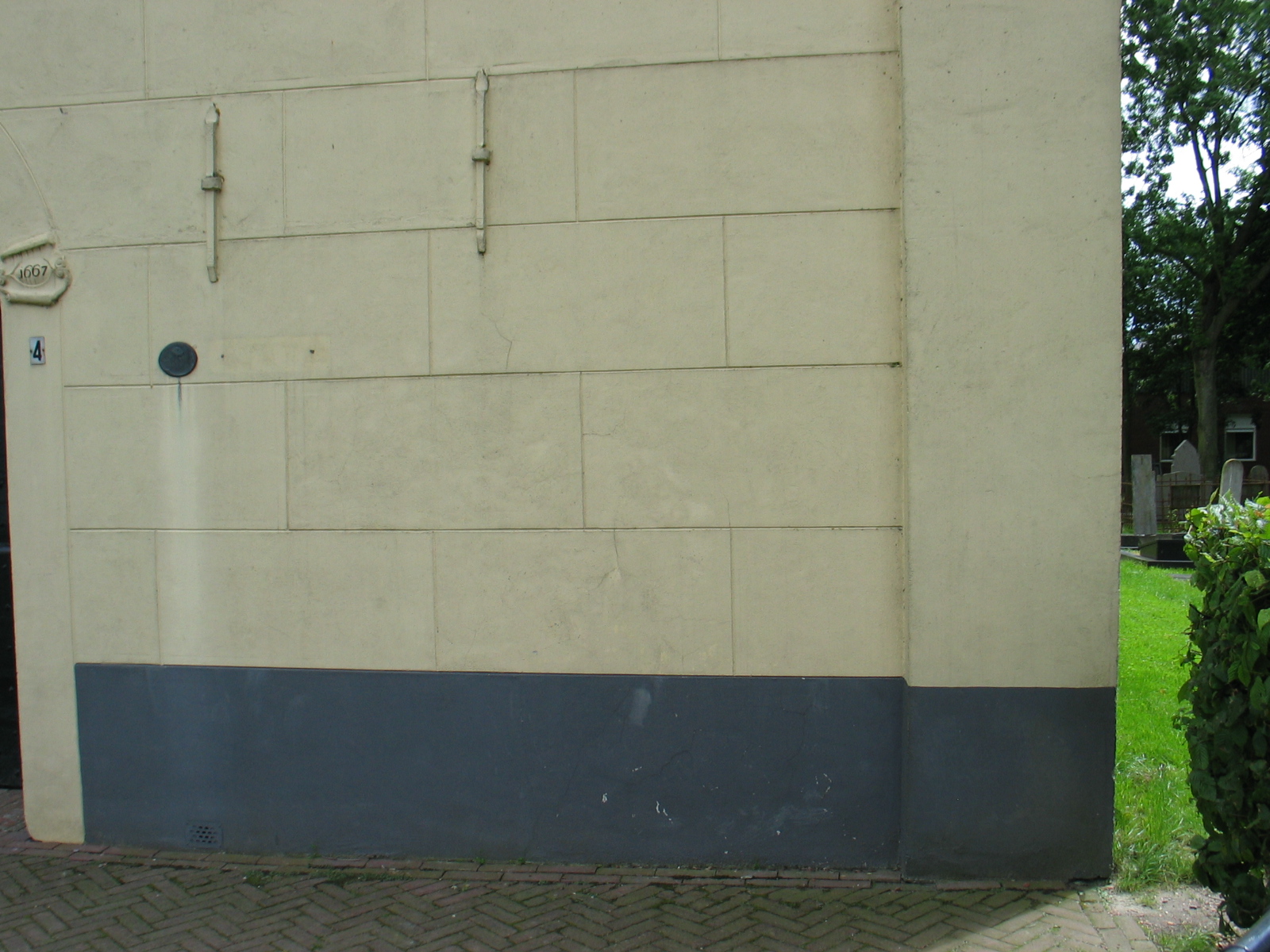 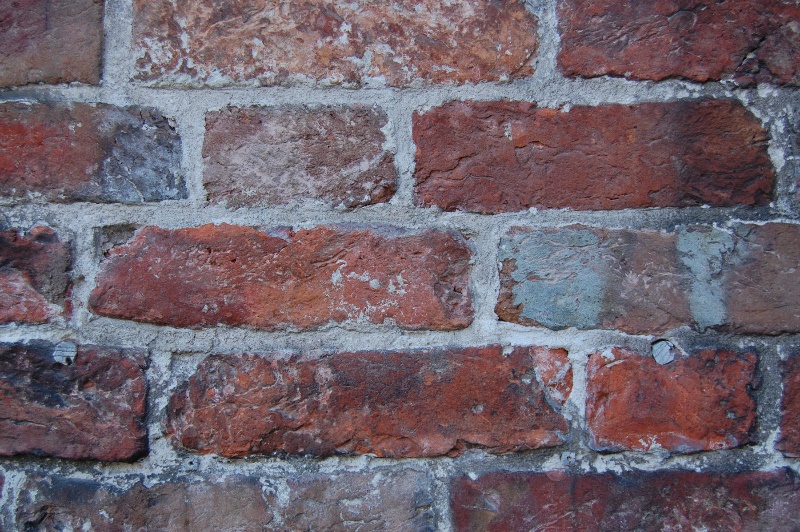 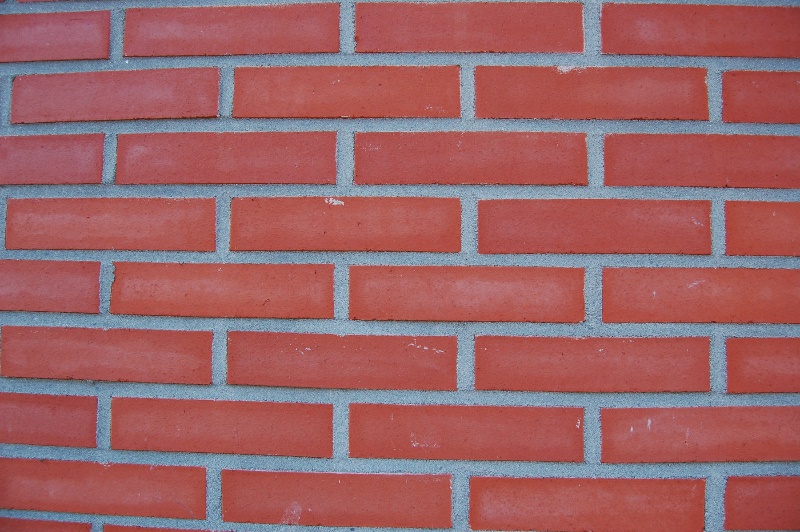 Ingang
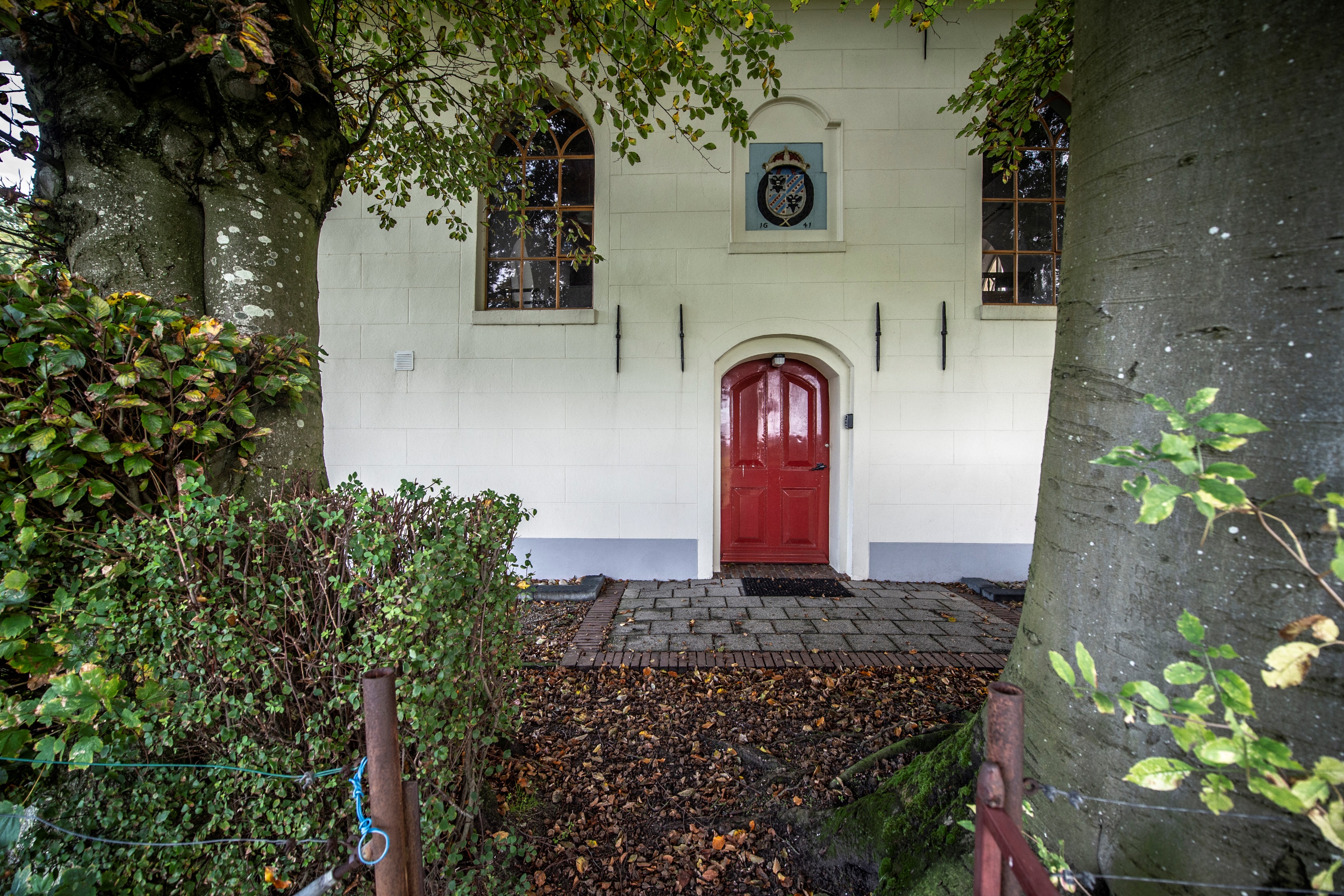 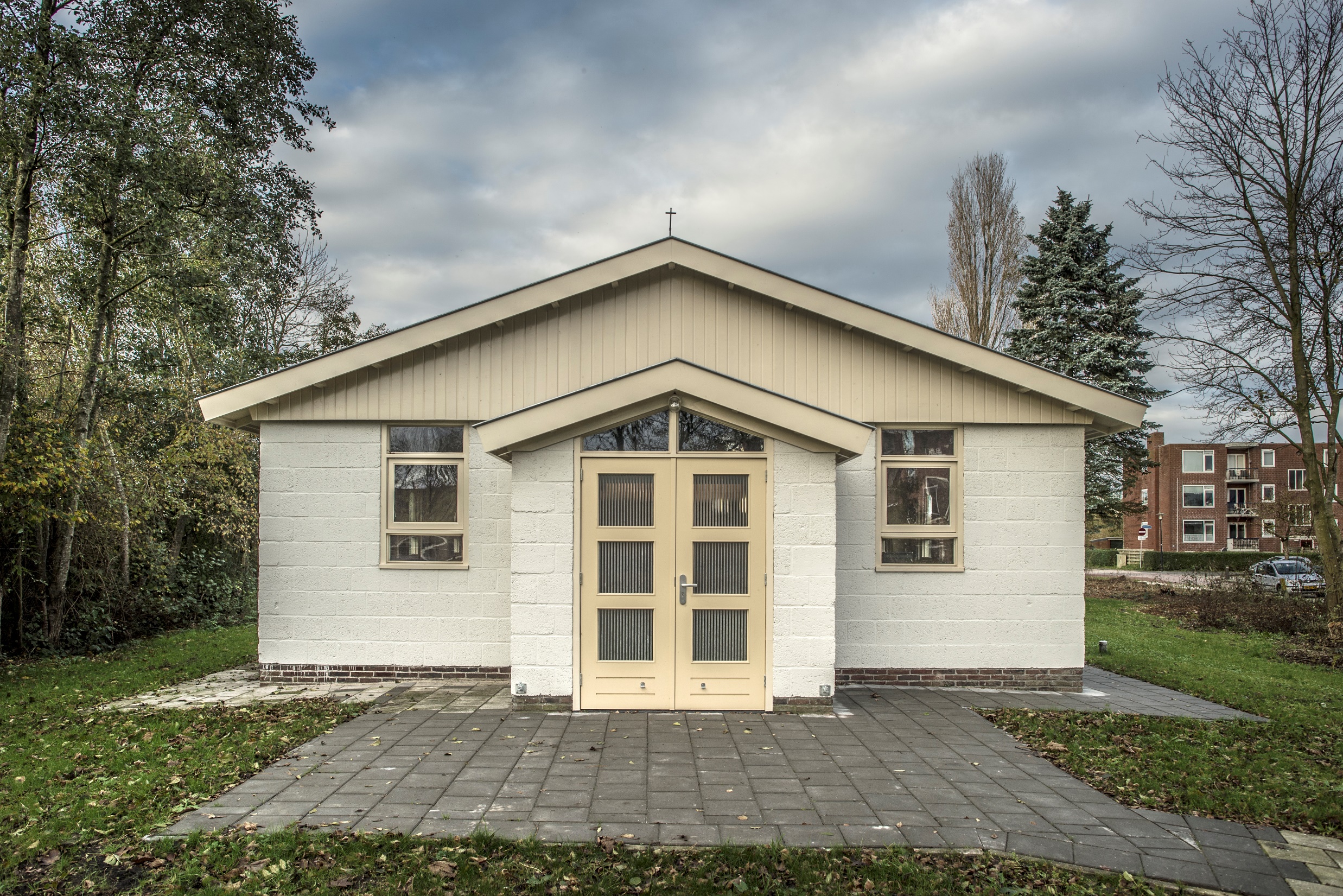 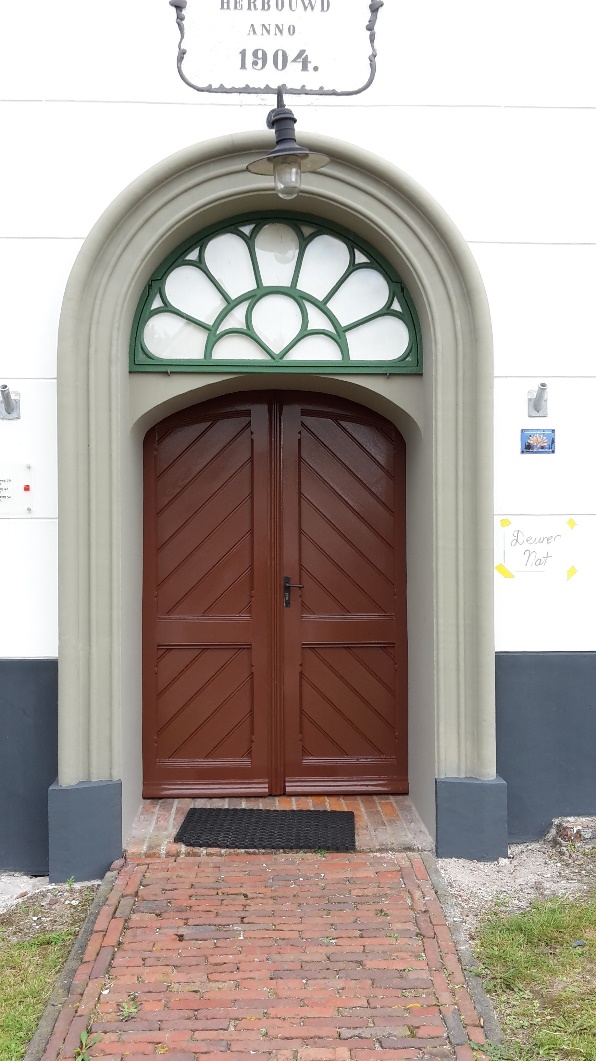 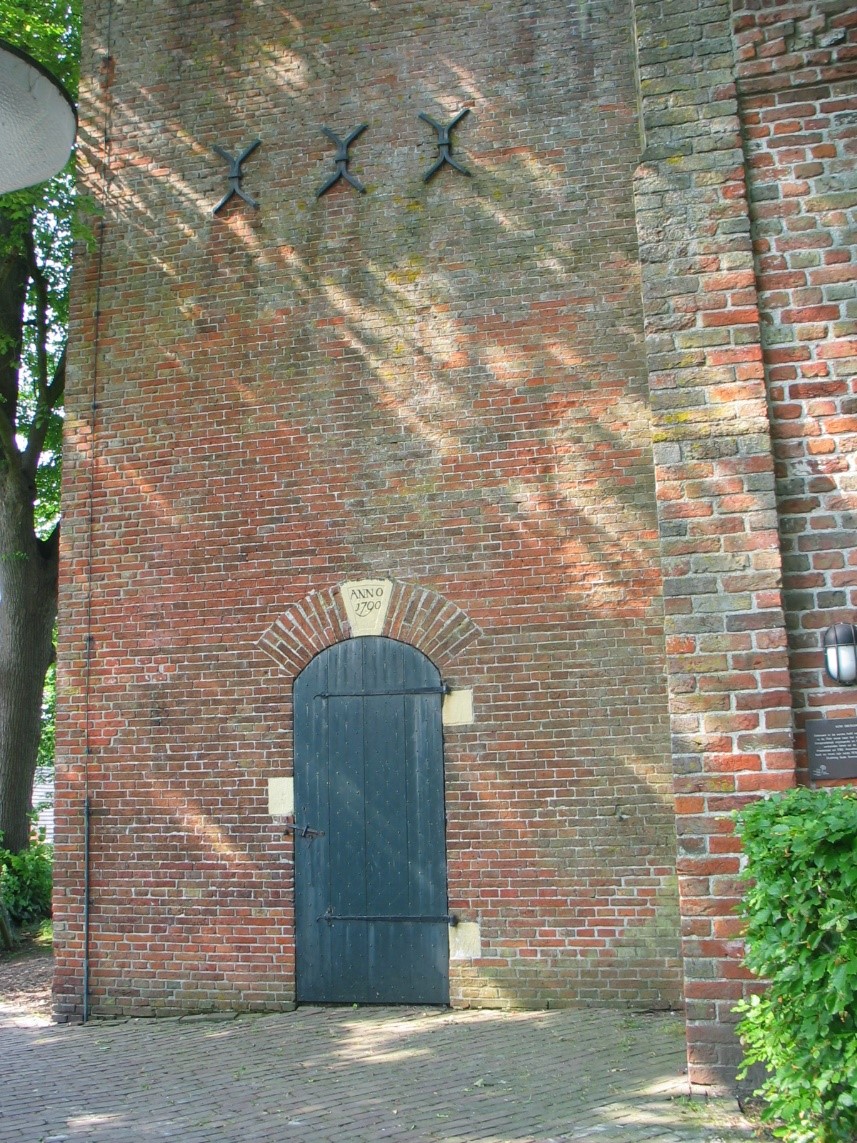 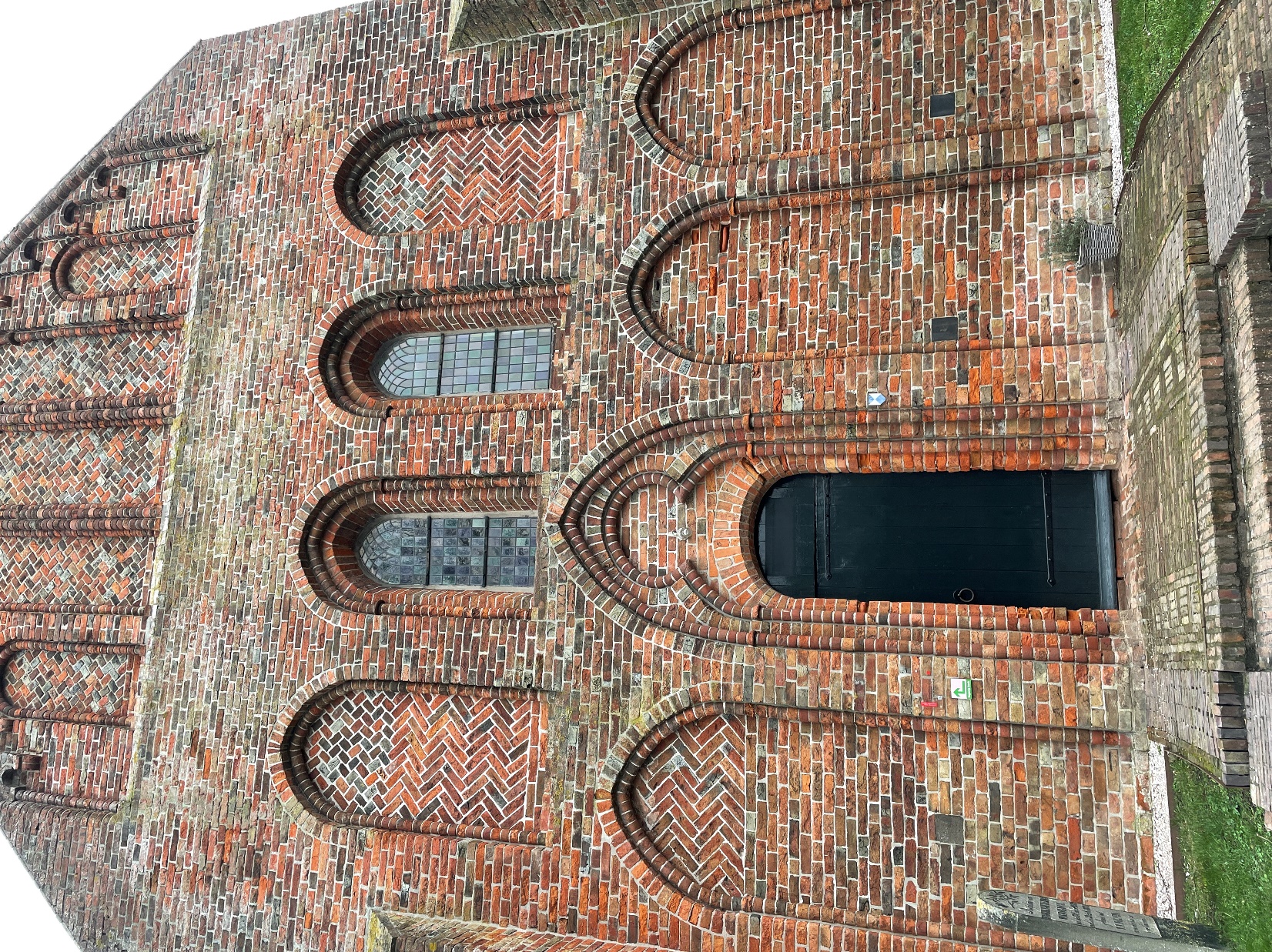 Binnenkant van de kerk
Waar ga je op zitten?
Stoelen
Banken
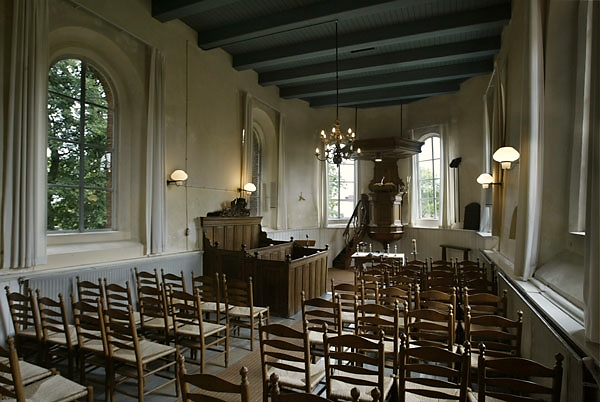 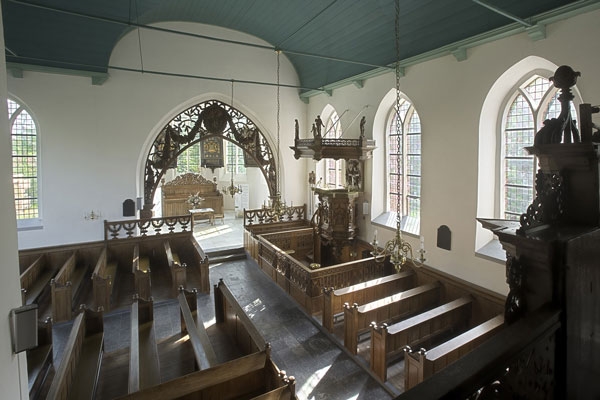 En als je wat wil vertellen?
Preekstoel
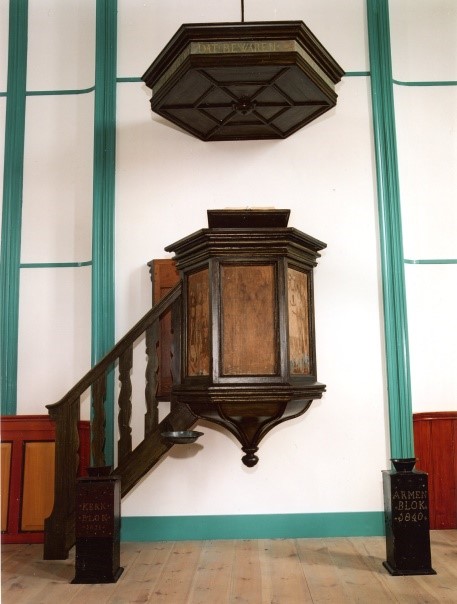 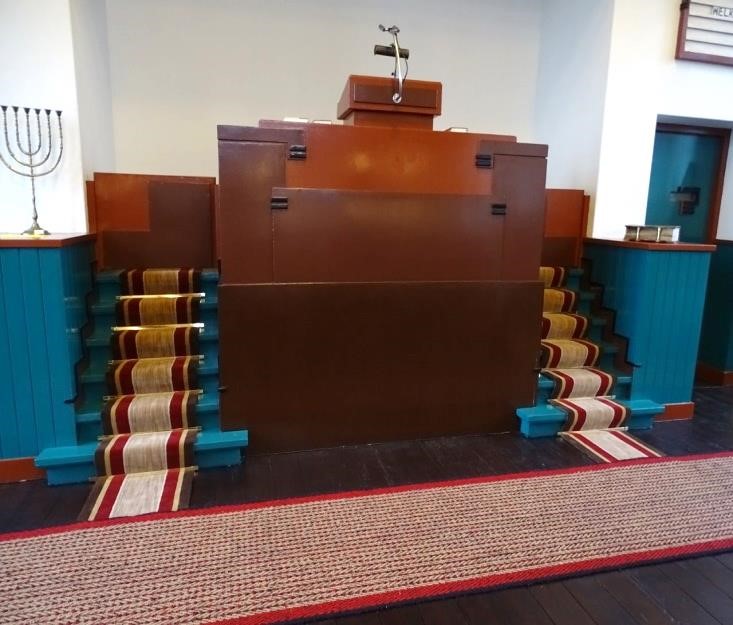 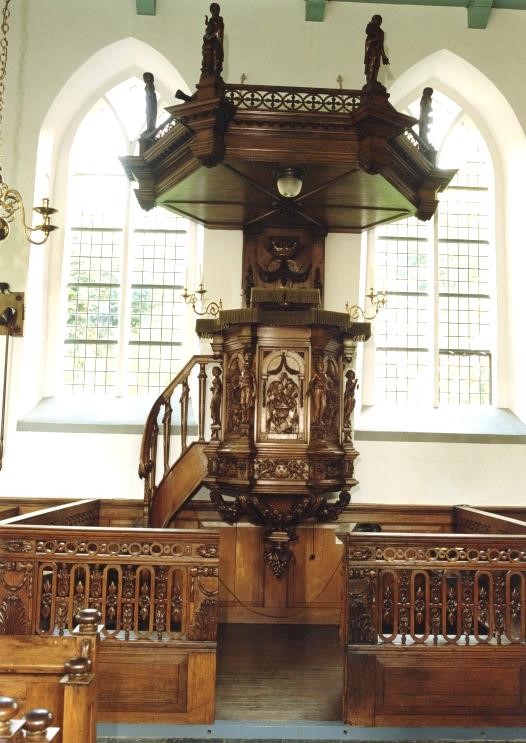 Waarmee maak je muziek?
Orgel
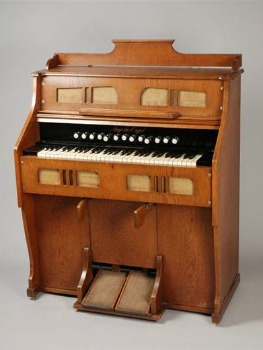 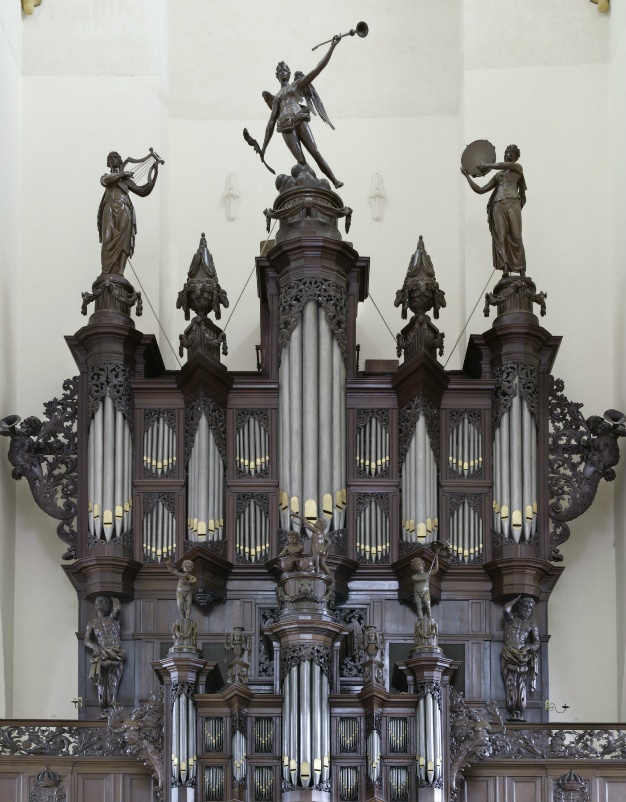 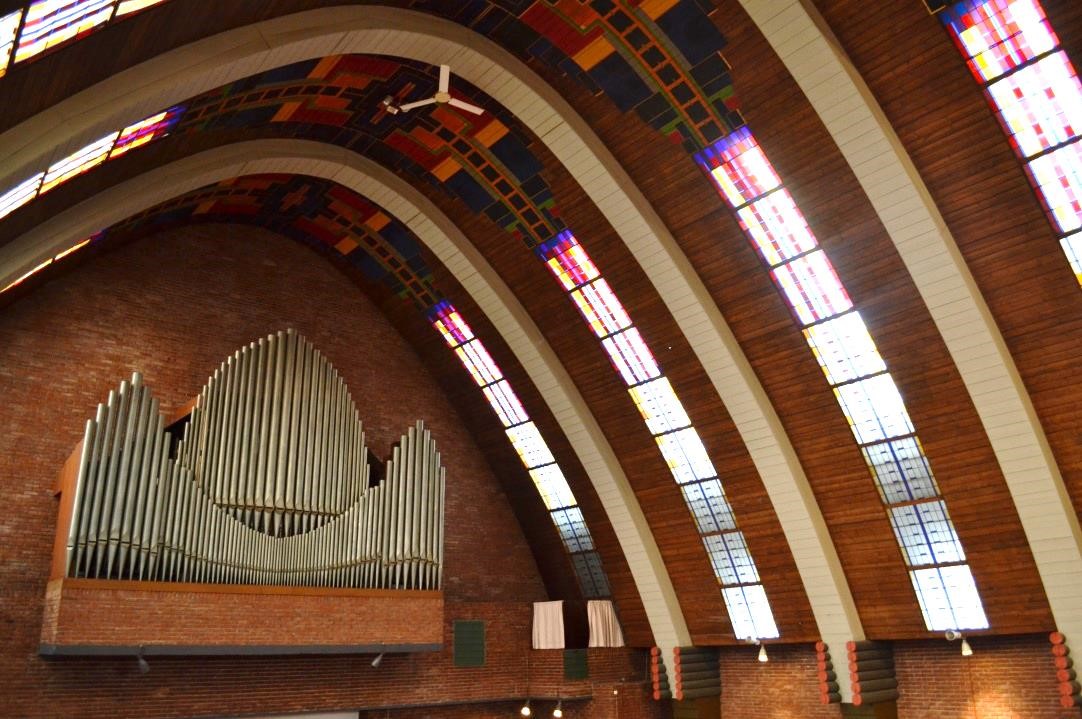 Wat is er nog meer te vinden?
Bijbel
Schilderingen op de muur en plafond
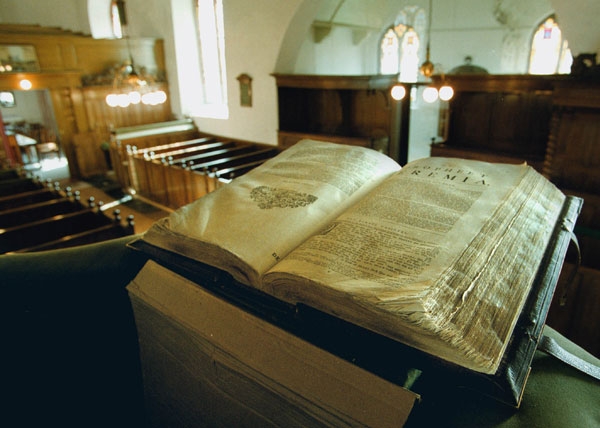 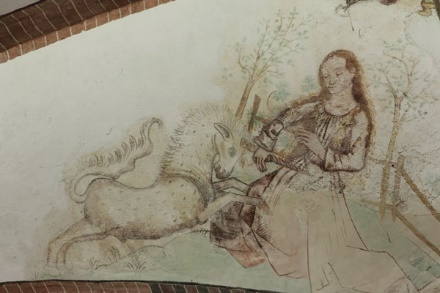 Wat is er nog meer te vinden?
Glas-in-loodraam
Grafstenen
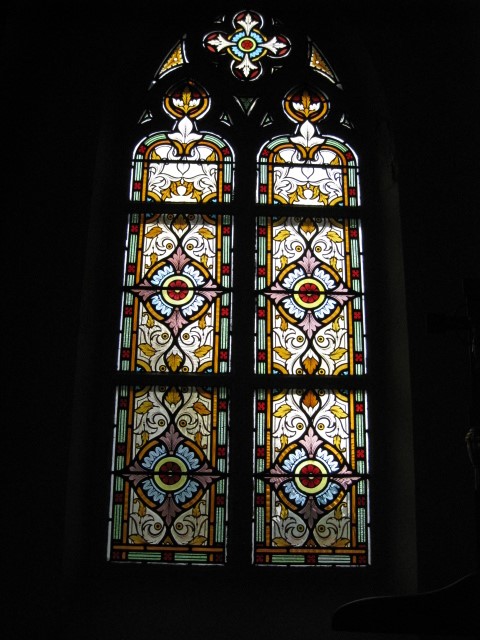 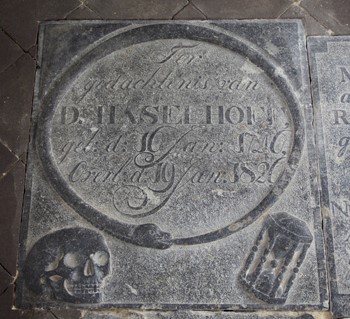